Malé a střední podnikání
Ing. Zuzana Repaská, Ph.D.
zuzana.repaska@mvso.cz
Cíl předmětu
Cíl = připravit studenta pro manažerskou práci v oblasti malých a středních podniků. 
Student se dozví základní podmínky pro podnikání v oblasti MSP v ČR (v kontextu světové praxe a zejména podnikání MSP v EU). 
V komparaci se zahraničními zkušenostmi (včetně zámořských destinací) budou studentovi  předkládána specifika podnikání MSP v ČR, zejména z pohledu regionálního (včetně jejich rozvoje). 
Budou specifikovány život a aktivity MSP, jejich perspektivy a ohrožení. 
Část výuky je věnována i problematice síťového charakteru podnikání, zejména strategických aliancí a klastrů. 
Podnikání na mezinárodních trzích a internacionalizace podnikových aktivit MSP (nejenom, ale zejména v rámci EU logicky navazují na jejich stav v ČR).
Obsah
1. Úvod do problematiky MSP (co by měl podnikatel vědět, podnikání a jeho rizika, zahájení podnikatelské činnosti, život a aktivity MSP, jejich perspektivy a ohrožení), podnikatelské inkubátory - jejich zakládání a význam pro adepty podnikání
2. Legislativa podnikatelských činnosti v kontextu MSP (Občanský zákoník, Zákon o živnostenském podnikání a další legislativní opatření)
3. Teoretická východiska a souvislosti regionálního rozvoje a regionální hodnocení kvality podnikatelského prostředí (faktory obchodní, pracovní, infrastrukturní, lokální, cenové a environmentální, včetně komplexního hodnocení kvality podnikatelského prostředí)
4. Podnikání MSP (preinkubační fáze, zahájení podnikání, základy managementu pro podnikatele v MSP, základy marketingu pro podnikatele v MSP, základy řízení lidských zdrojů pro podnikatele v MSP, základy finančního řízení pro podnikatele v MSP, demonstrace na případových studiích)
Obsah
5. Síťový charakter podnikání, klastry a klastrové iniciativy ve světě i v ČR, klastry a jejich vliv na konkurenceschopnost, klastrová politika, proces vzniku a rozvoje klastrů
6. Měření výkonnosti klastrů a klastrových iniciativ, demonstrace na případových studiích vybraných klastrů v ČR i v zahraničí
7. Globalizace a její východiska pro evropskou integraci, řízení a správa společností (Corporate Governance)
8. Strategie a výkonnost MSP - základ pro růst hodnoty firmy, strategický marketing MSP a jeho role při zvyšování konkurenceschopnosti MSP, finanční řízení v prostředí MSP a jeho proměny
Obsah
9. Podnikání v MSP, malé a střední podniky v ČR, EU i USA a faktory jejich úspěchu
10. Členství v profesních organizacích, jeho význam, podstata a využití v MSP, franchising, autorizované dealerství, podnikání MSP a celní politika, celní sklady v ČR - způsoby jejich využití pro podnikání v MSP, zasilatelství jako forma podnikání MSP, outsourcing a jeho aplikace v MSP
11. Neziskové organizace, jejich význam a poslání, podnikatelská etika a její význam pro podnikatele a jeho firmu, CSR v prostředí MSP, lobbing a aktivity s ním spojené, korupce jako handicap podnikání (a jak jí čelit)
12. Podnikání na mezinárodních trzích a internacionalizace podnikatelských aktivit a jejich management v oblasti MSP
Základní údaje o předmětu
Období: 
zimní semester
Způsob zakončení předmětu: 
zápočet a zkouška
Metody hodnocení
Zápočet: Aktivní účast ve cvičeních (min 80 % docházka + aktivní účast), závěrečný zápočtový test
Zkouška: kombinovaná, písemná část: zpracování eseje na zvolené téma + ústní zkouška.
ÚvodCo by měl podnikatel vědět
Podnikatel by se měl orientovat v základních pojmech podnikání, existence, významu a omezení malého a středního podnikání.
Historický vývoj:
Podnikatel (entrepreneur) pochází z francouzštiny; v původním významu znamenal prostředník nebo zprostředkovatel. Podnikatel  - zprostředkování zejména obchodů. 
V 18. století bylo zřejmé, že s tímto typem podnikání je spojeno i riziko a podnikatel se tak oddělil od rentiéra. Rentiér poskytuje kapitál za určitou cenu – rentu (úroky), podnikatel je osoba, která realizuje určitý projekt a nese riziko jeho úspěchu nebo neúspěchu.
ÚvodCo by měl podnikatel vědět
Úspěch je do určité míry vázán na schopnosti podnikatele:
nápaditost, 
aktivita, 
tah na branku 
Ve 20. století se podnikateli přisuzuje další rys, a to atribut inovátora.
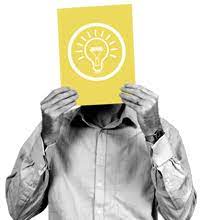 ÚvodCo by měl podnikatel vědět
Pojetí podnikání
ekonomické pojetí – podnikání je zapojení ekonomických zdrojů a jiných aktivit tak, aby se zvýšila jejich původní hodnota
psychologické pojetí – podnikání je činnost motivovaná potřebou něco získat, něčeho dosáhnout, vyzkoušet si něco, splnit si něco 
sociologické pojetí – podnikání je vytváření blahobytu pro všechny zainteresované, hledání cesty k dokonalejšímu využívání zdrojů, vytváření pracovních míst a příležitostí
ÚvodCo by měl podnikatel vědět
Právní pojetí  - dle NOZ oddíl 5:
Kdo samostatně vykonává na vlastní účet a odpovědnost výdělečnou činnost živnostenským nebo obdobným způsobem se záměrem činit tak soustavně za účelem dosažení zisku, je považován se zřetelem k této činnosti za podnikatele.
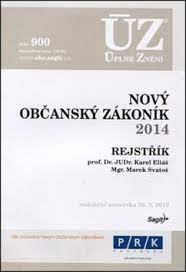 ÚvodCo by měl podnikatel vědět
Obecné rysy podnikání: 
cílevědomá činnost 
iniciativní, kreativní přístupy 
užitek, přidaný hodnota, praktický přínos 
přijetí míry rizika 
cyklický proces
ÚvodCo by měl podnikatel vědět
Pro vymezení pojmu podnikatel existuje také mnoho definic: 
osoba realizující podnikatelské aktivity s rizikem rozšíření nebo ztráty vlastního kapitálu 
osoba schopná rozpoznat příležitosti, mobilizovat a využívat zdroje a prostředky k dosažení cílů 
iniciátor a nositel podnikání – investuje své prostředky, čas, úsilí a jméno, přebírá zodpovědnost, nese riziko s cílem dosáhnout svého finančního a osobního uspokojení.
ÚvodCo by měl podnikatel vědět
Charakteristické rysy podnikatele:  
umění nacházet nové příležitosti
vytyčovat nové cíle 
zabezpečit finanční stabilitu nezbytnou k podnikání 
podstupování rizika 
sebedůvěra 
vytrvalost
schopnost učit a přizpůsobit se
ÚvodCo by měl podnikatel vědět
Úkol :
Přečtěte si článek “Úspěšný podnikatel musí být již od dětství lehký antisociál”.
Vypracujte odpovědi na otázky, které jsou umístěny pod textem.